N° 001 04/2015
Automotive spare parts
Rechange automobile
When should we change the crankshaft pulleys? 

‣ The crankshaft pulleys must be checked every 60 000 kms (37 000 miles) and replaced with the change of the accessory belt and/or the tensioners.

Visual and functional indications of a damaged pulley:
‣ Accessory Belt Poly V damaged
‣ Axis of fixation of the pulley veiled
‣ Appearances of cracks on the rubber parts of the damper 
‣ Acute noises, noises of belts 
‣ Strong vibration of the accessory belt 


‣ Trick: How can we recognize a damaged pulley?
Draw on the pulley  two marks on both metallic parts
Start the engine
Once the engine stopped : check that both marks are still aligned
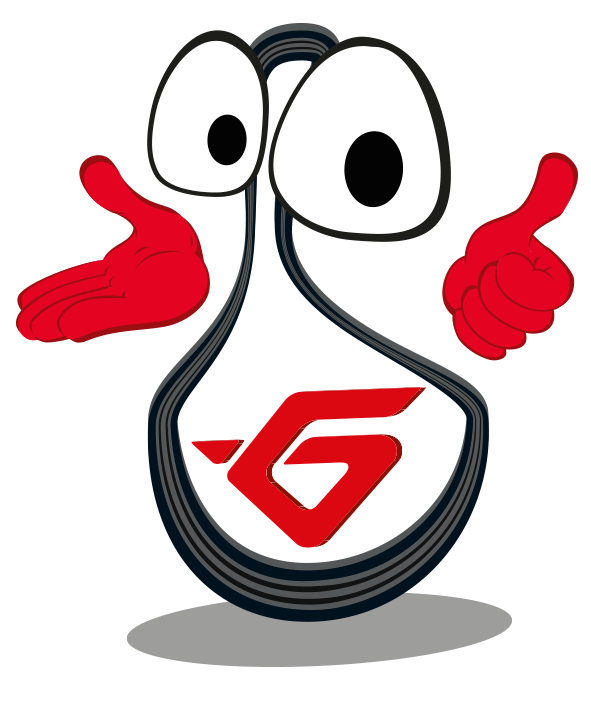 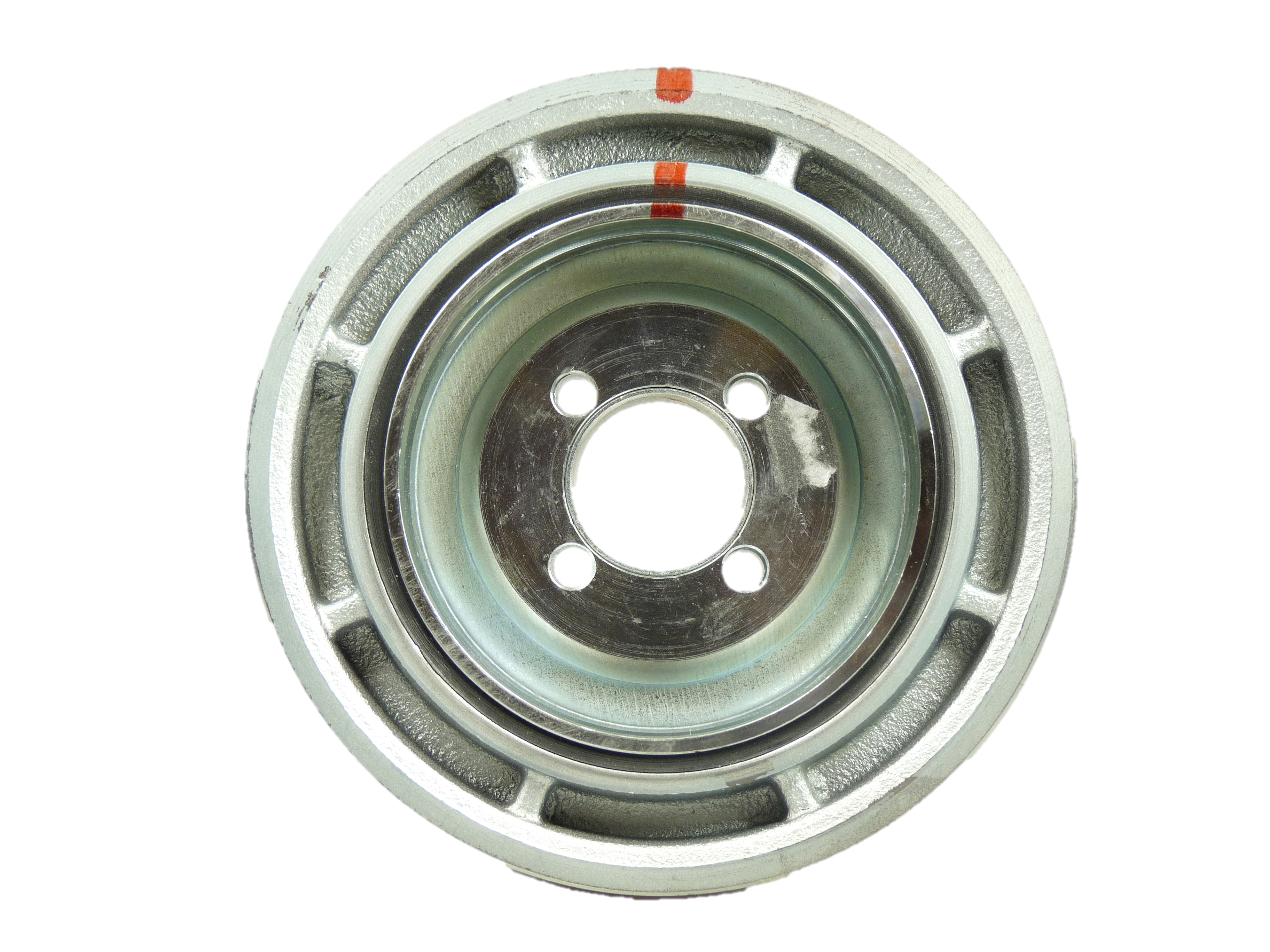 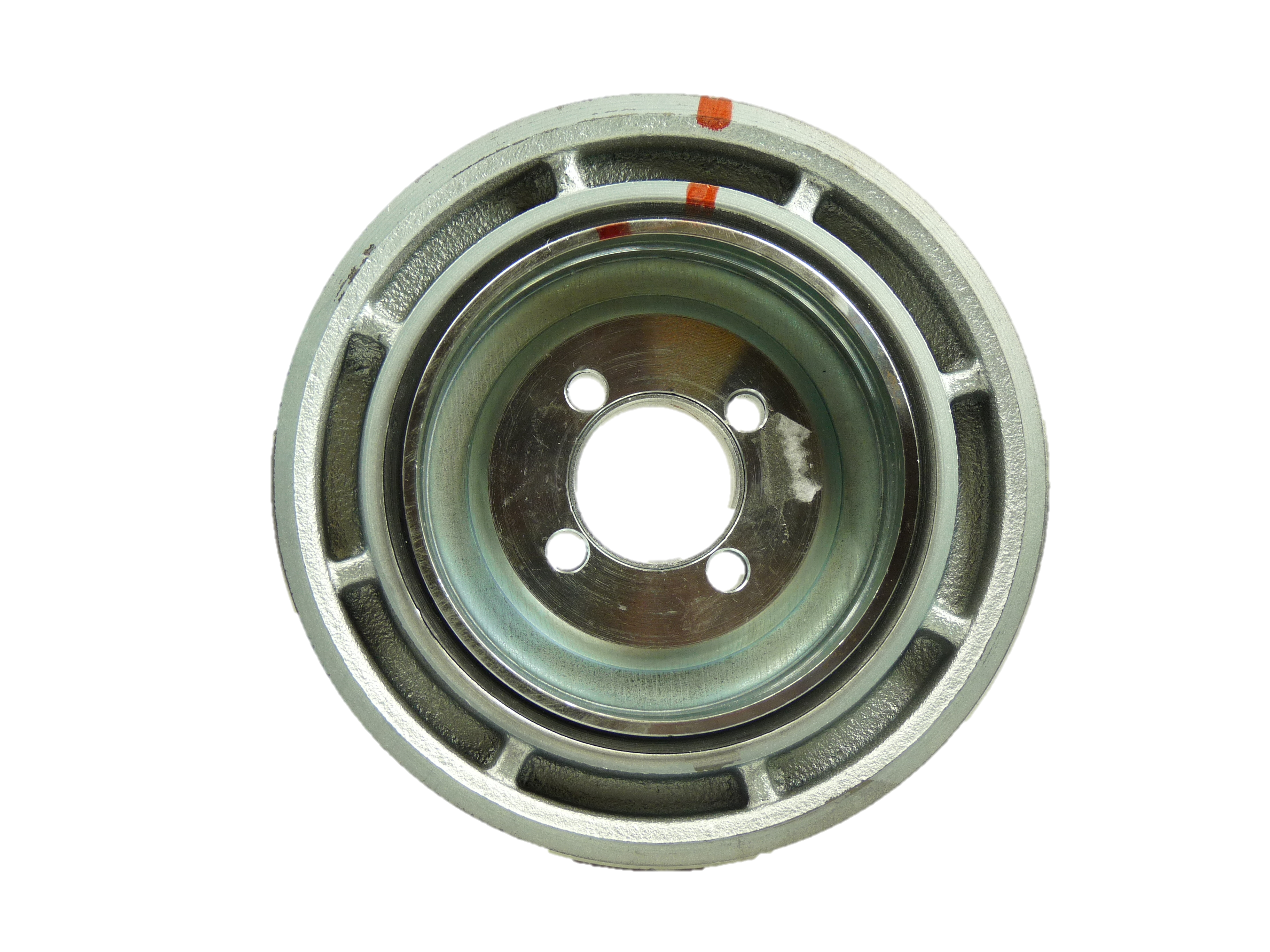 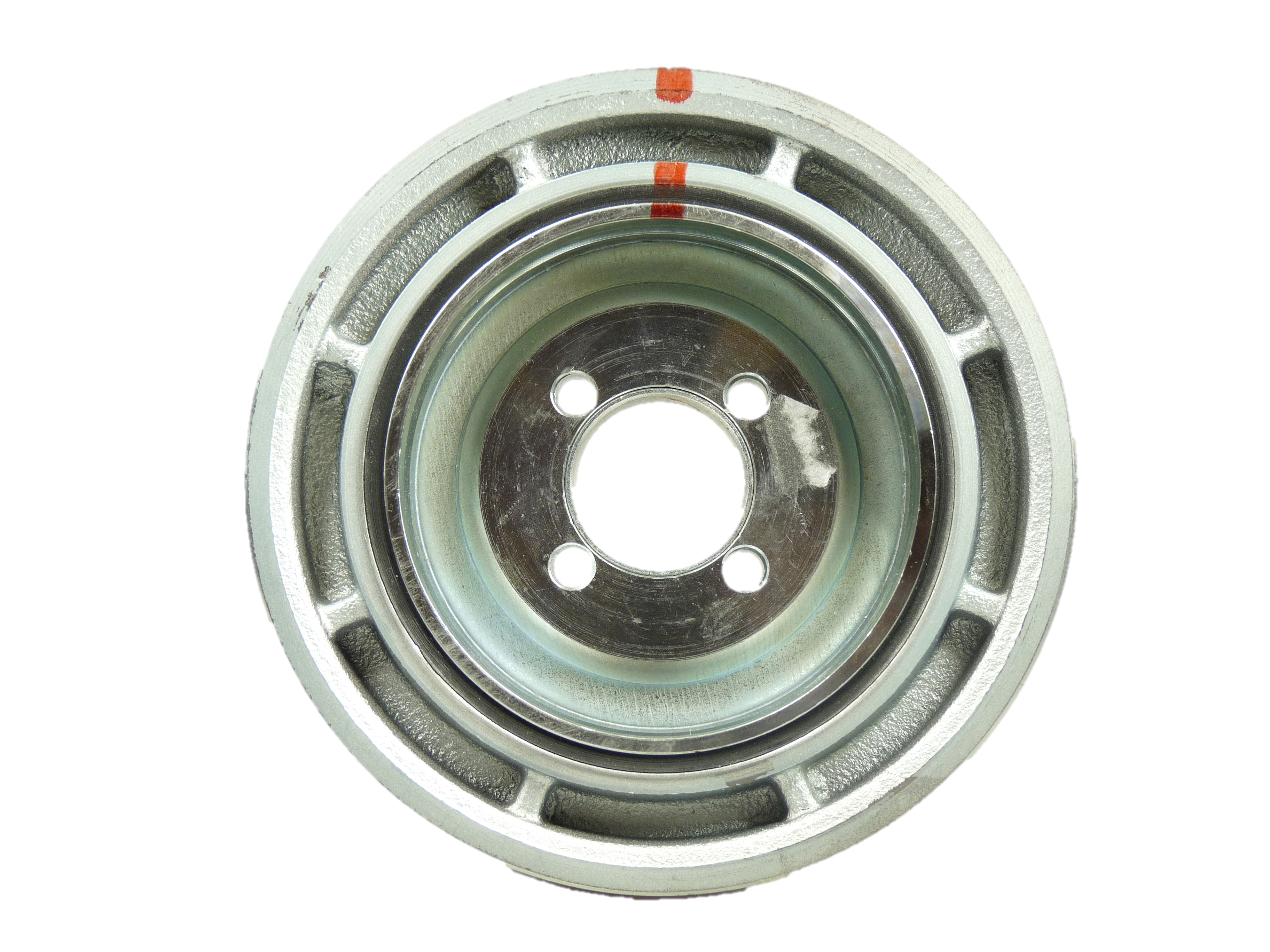 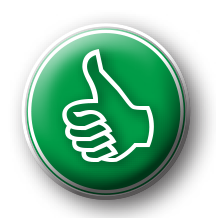 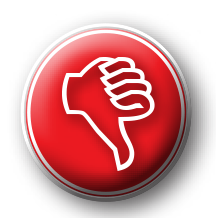 Before
After
N° 001 04/2015
Automotive spare parts
Rechange automobile
Quand doit-on procéder au remplacement des poulies de vilebrequin?  

‣ Les poulies de vilebrequin doivent être contrôlées tous les 60 000Km et remplacées à l’occasion d’un changement de courroie d’accessoires et/ou de galets d’accessoires.

Indices visuels et fonctionnels d’une poulie endommagée:
‣ Courroie d’accessoires Poly V abimée
‣ Axe de fixation de la poulie voilé
‣ Apparitions de craquelures sur les parties caoutchouc du damper
‣ Bruits aigus, bruits de courroies
‣ Fortes vibration de la courroie d’accessoire

‣ Astuce: Comment reconnaitre une poulie endommagée?
Tracer sur la poulie damper deux repères sur les deux parties
métalliques 
Démarrer le moteur
Une fois le moteur arrêté: contrôler que les deux repères sont 
encore alignés
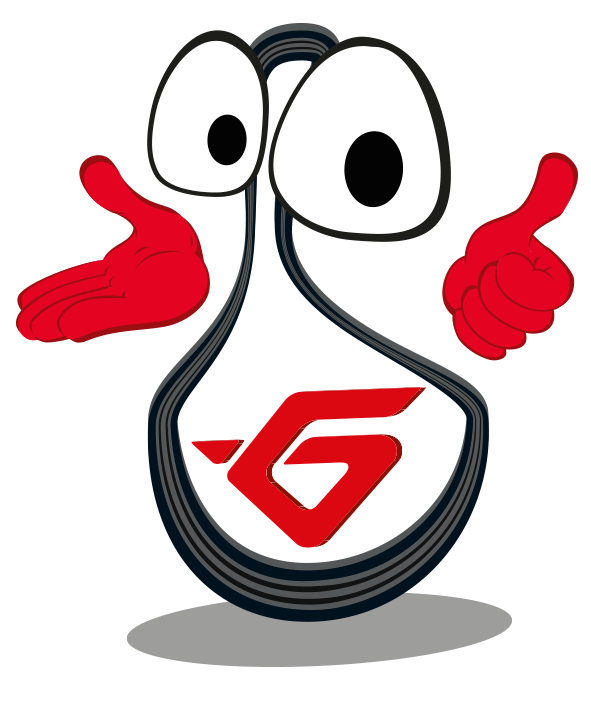 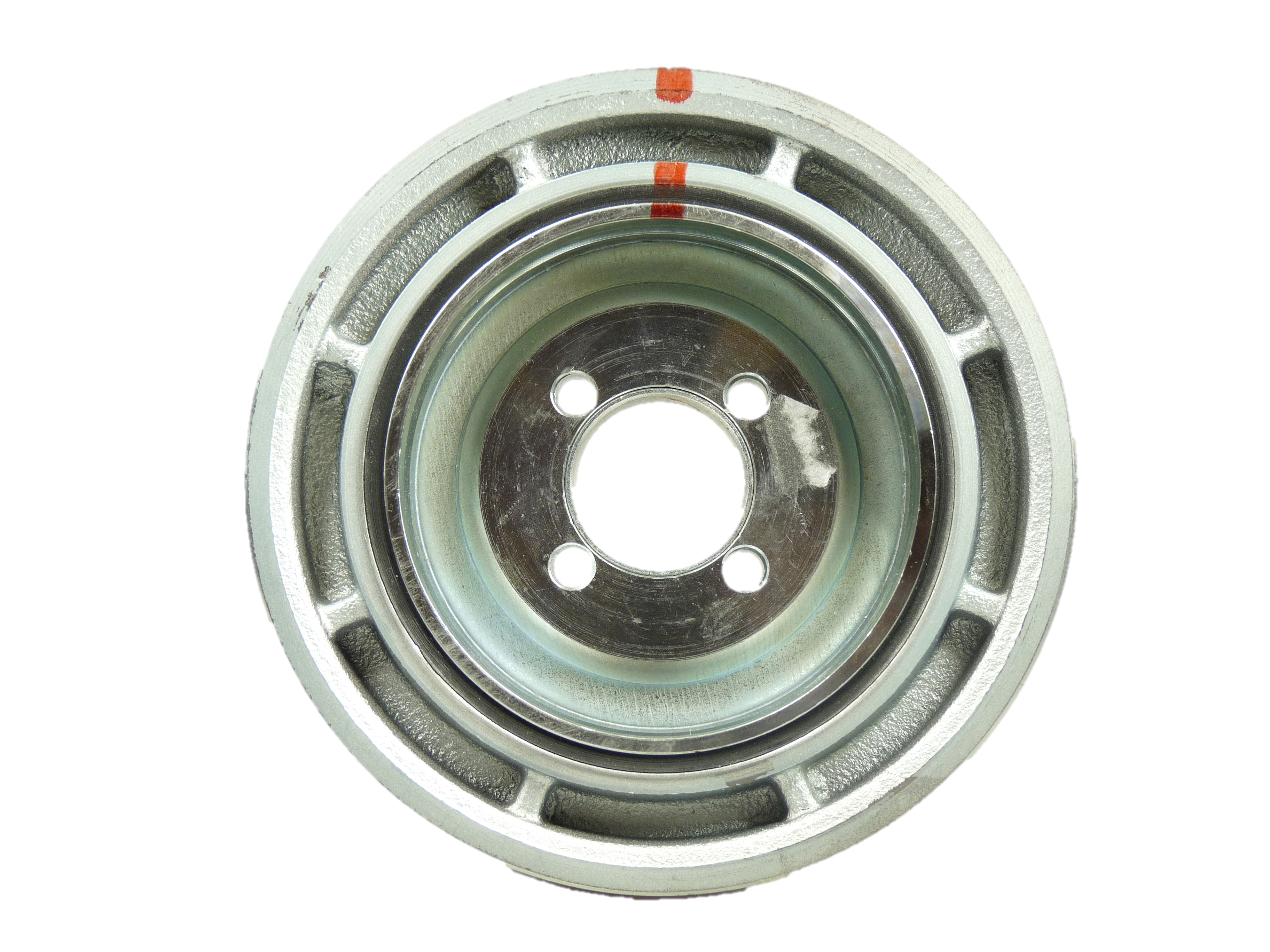 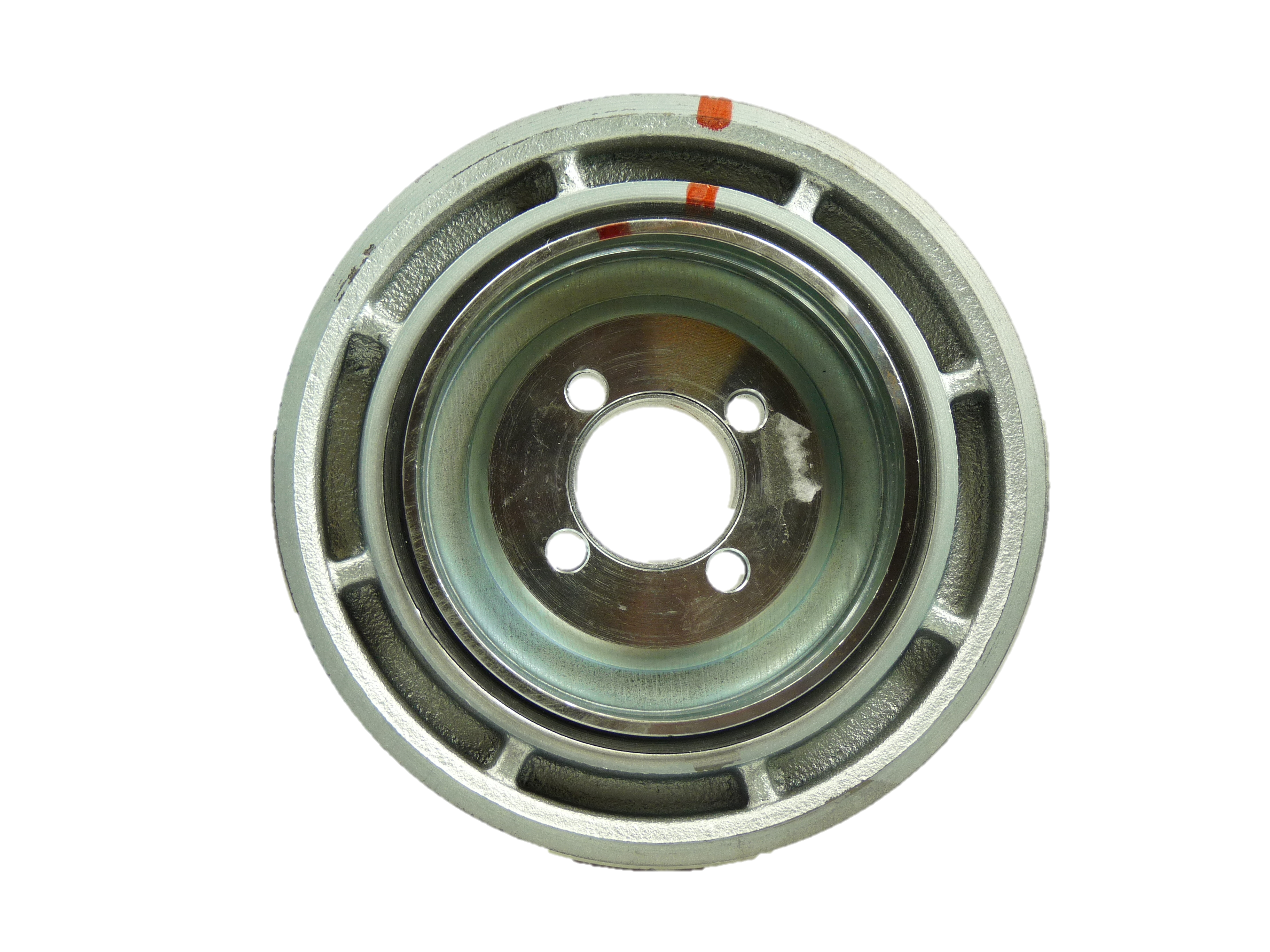 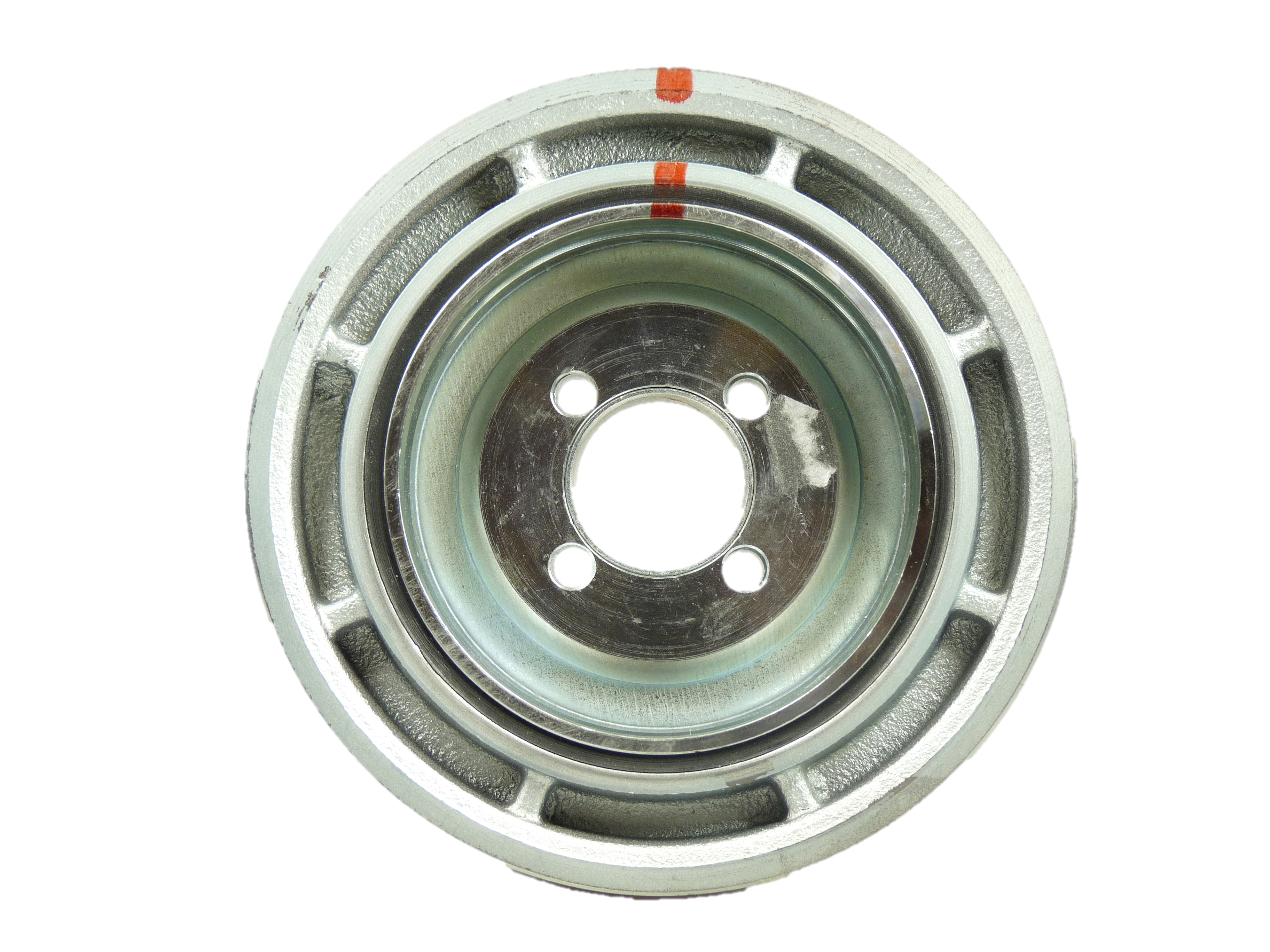 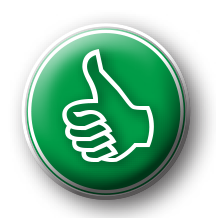 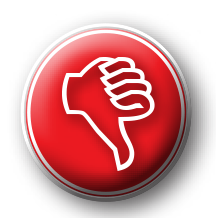 Avant
Après